Ppt for geography Hons part2,paper4,unit 3,section b,topic:natural hazard floodDate:21/05/20
By 
Rhicha Jyotsna
Assistant professor geography
M.l arya college kasba
To be continued
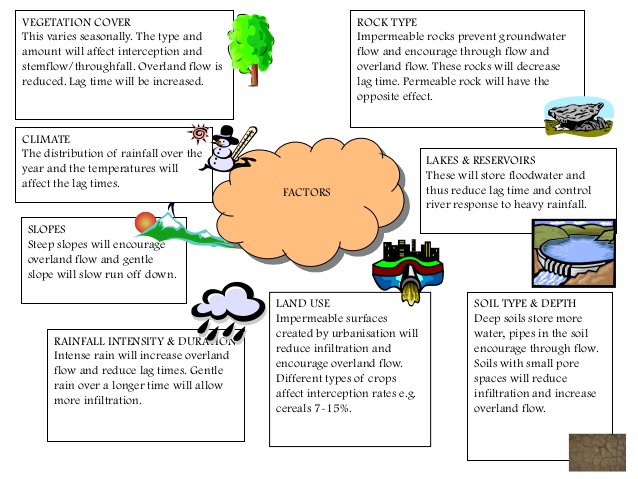 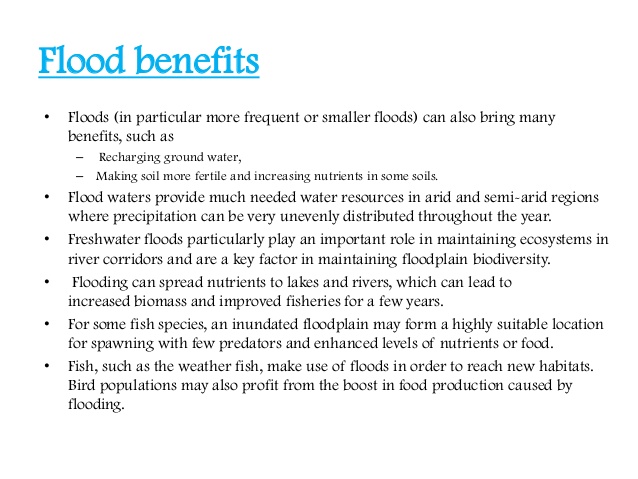 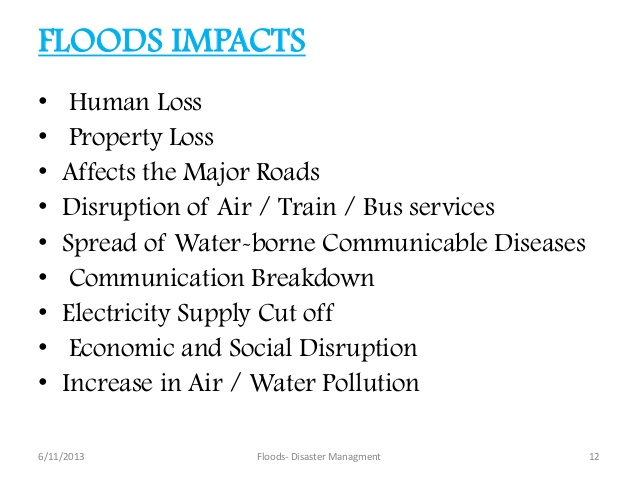 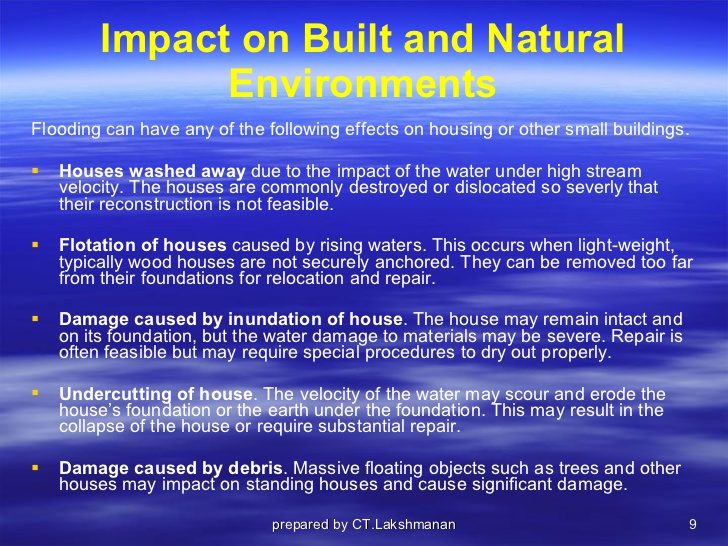 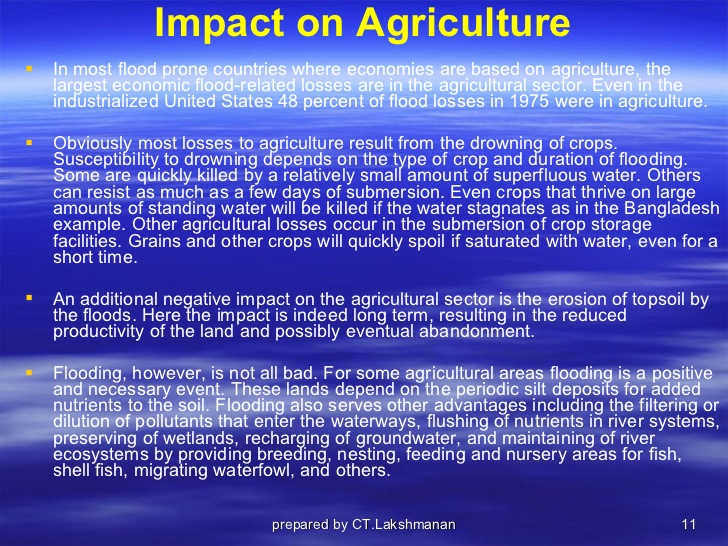 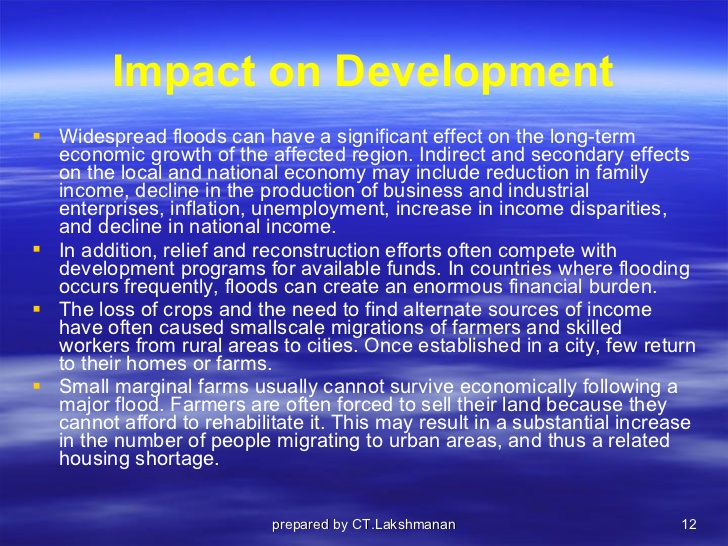 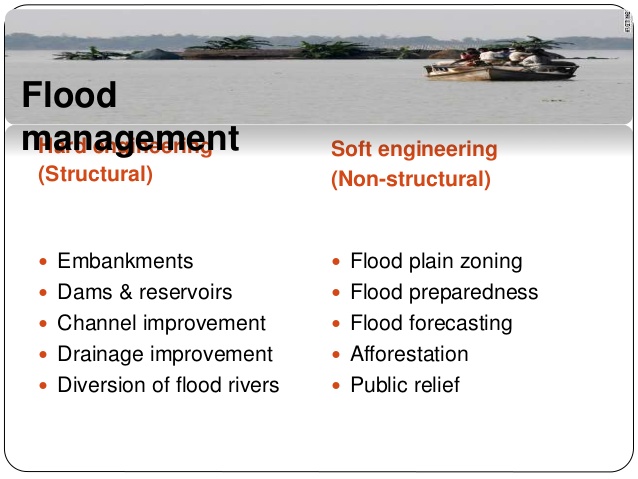 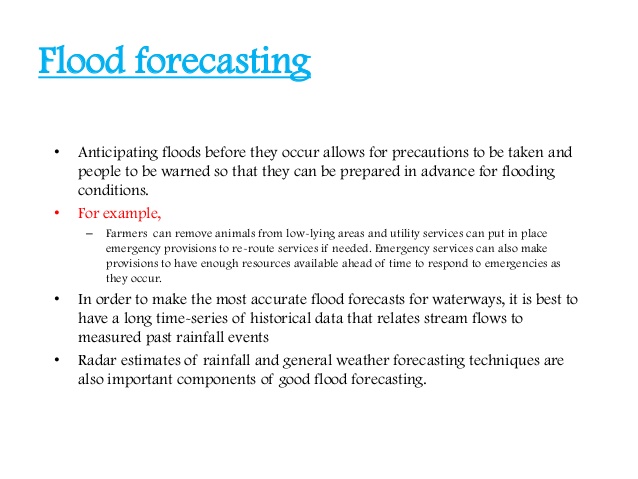 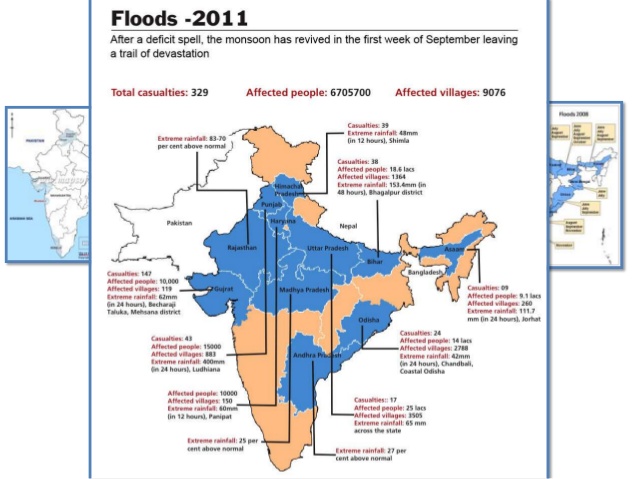 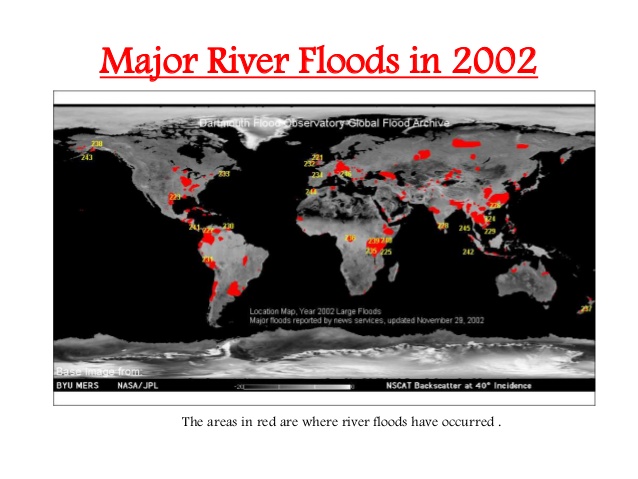 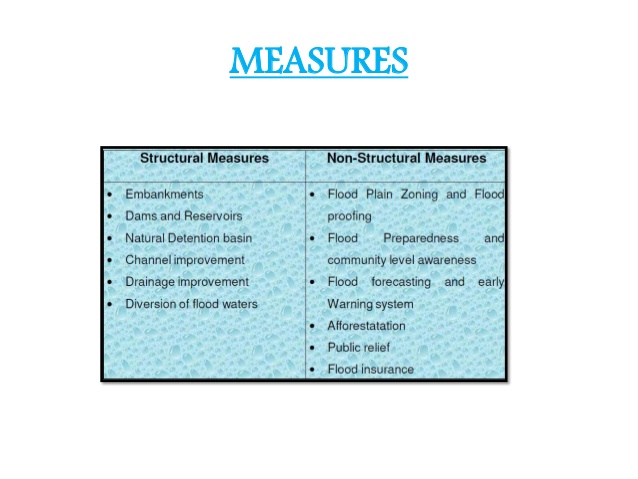 The end